Enabling consumer energy resources in our electricity gridsFindings and recommendations so far  fromthe CER Enablement Project
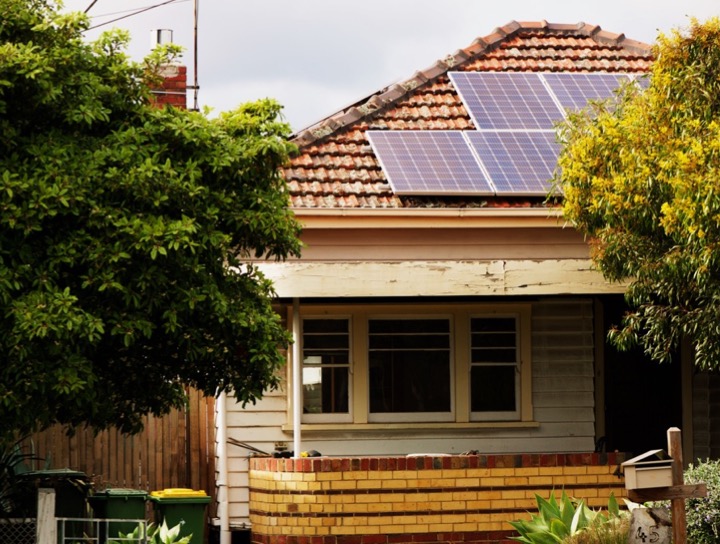  or  ?
[Speaker Notes: How do we let people invest as they wish in CER without causing problems in the grid]
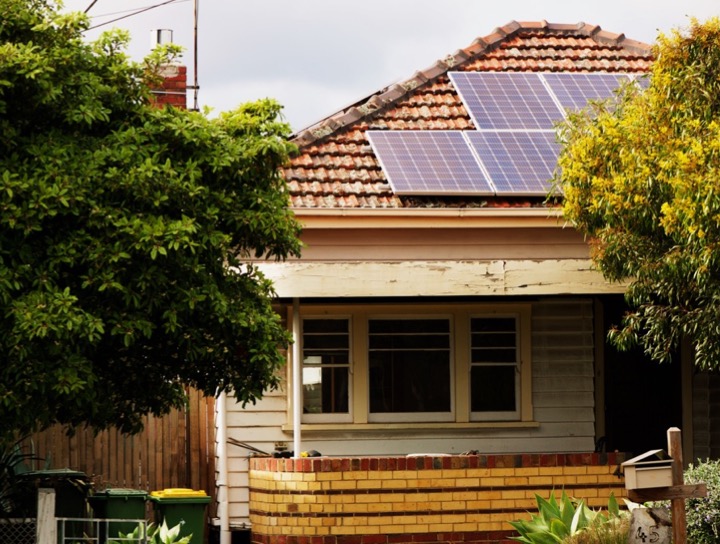 FIRST PROJECT (2019–20)
What are all the technical issuesassociated with excess solar exports?
+
What are all the techniquesavailable to manage them?(and how much do they cost?)
=
What are the most cost-effective ways to enable more CER without stuffing up the grid?
Funded by Energy Consumers AustraliaTechnical work by Energeia
[Speaker Notes: We consulted widely with industry, government, consumer stakeholders]
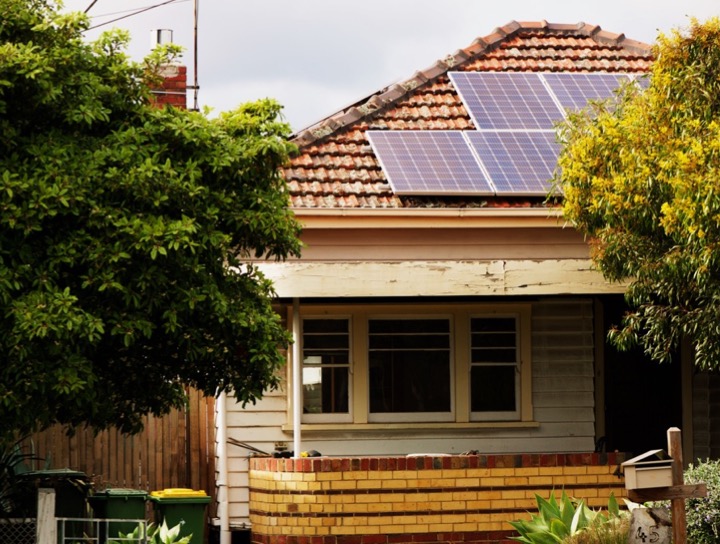 FIRST PROJECT (2019–20)
Findings:
Tap changes and load controlget us there for a while…
…but not everywhere, and not for so long
More sophisticated system-wide andforward-looking modelling is neededto map the whole suite of approaches– technical, policy, regulatory, and market –needed to reach a future where DERpenetration is at the optimal levelfor maximum consumer benefitin a safe, secure and reliable grid.
[Speaker Notes: We consulted widely with industry, government, consumer stakeholders]
Second project (2020–21)
A modelling and analysis project
Funded by Energy Consumers Australia
Technical work by Energeia
Peer review by CutlerMerz

Three stages
Iterative modelling to find the optimal future state
based on findings of the first project
Identifying what’s needed to attain that state
and what the barriers are 
Prioritising future advocacy
which barriers need the most attention
The Consumer High DER scenario
An ideal scenario, not a forecast
By estimating the size of the prize without considering the associated barriers, it can be used to inform decision-making regarding the prioritisation of any policy, regulatory, industry and institutional reforms needed to [overcome these barriers and] achieve the identified optimal levels of [CER] investment. 

It shows what’s possible
127 GW rooftop solar in 2050
Up from 20 GW today
136 GWh BTM battery storage
Up from 1.4 GWh today
[Speaker Notes: Remember, this is with 75% of dwellings with solar and most with batteries
The modelling shows that with the right enablement measures this is cost-effective]
$25b net benefit by 2035
Compared to Step Change scenario from 2020 ISP
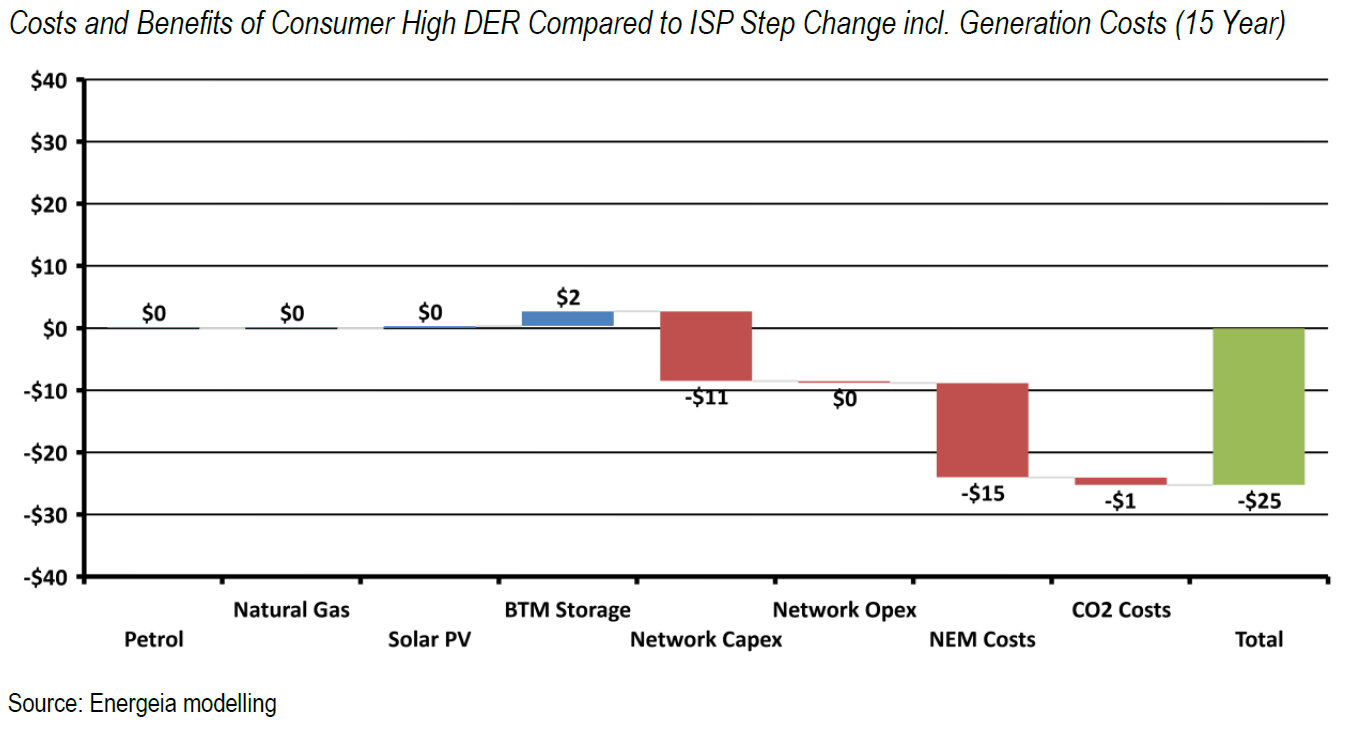 [Speaker Notes: Benefits are overstated c.f. 2021 Step Change but still significant
Petrol and gas are the same in both scenarios]
$69b net benefit by 2050
Compared to Step Change scenario from 2020 ISP
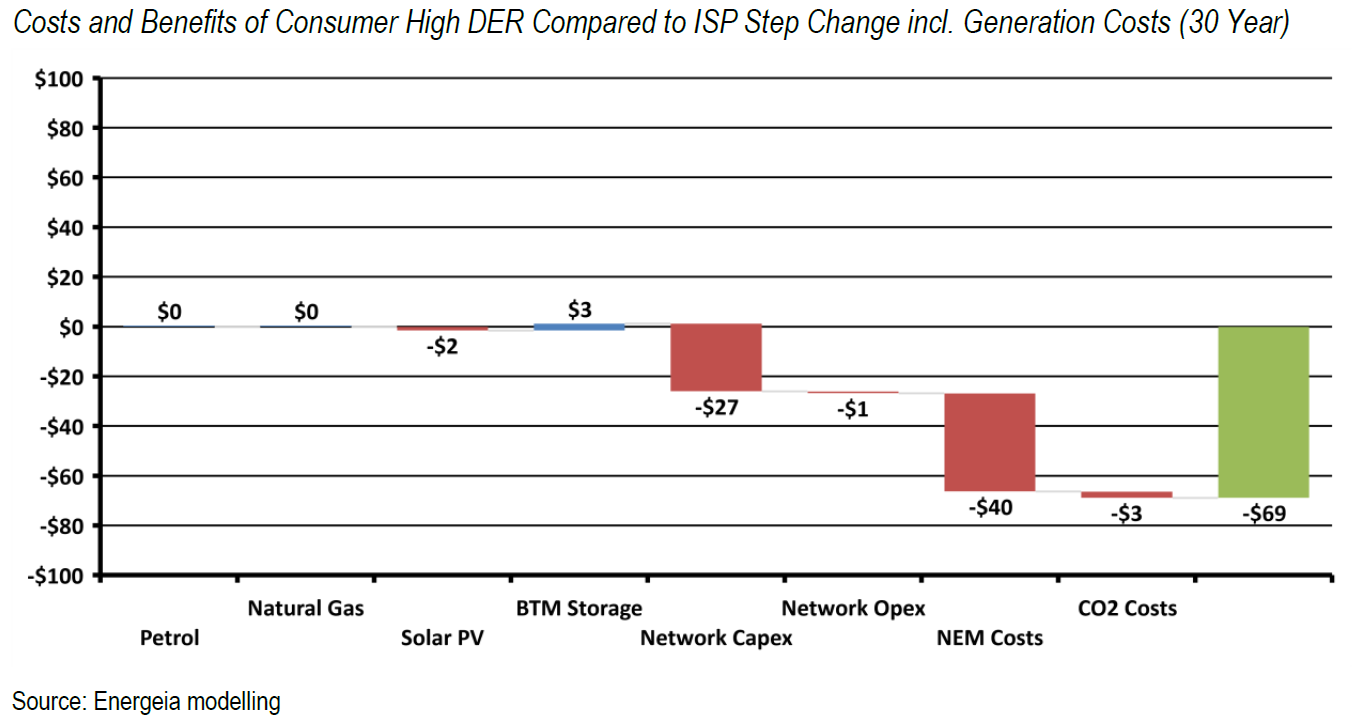 [Speaker Notes: Benefits are overstated c.f. 2021 Step Change but still significant
Petrol and gas are the same in both scenarios]
What the future looks like
Optimal CER adoption rate is less than the current rate, but increases over time
Distribution and transmission capacity requirements reduced by 23%.
Significant curtailment of solar PV and wind occurs, but solar exports still valuable.
Spot prices increasingly negative when solar PV generation is high.
Orchestrated CER plays a major role in shifting load to minimize curtailment of solar exports.
Annual NEM consumption declines from 2036 as coal exits, reducing solar curtailment.
Enabling VPPs for reliability and security supports timely exit of aged generation.
[Speaker Notes: Basically: the system works]
Overcoming the barriers
Levelling the playing field
Accurate network price signals nodal and dynamic price signals to properly value CER (import, export, LuoS tariffs
Fully recognizing the network value of CER right down to the LV level (expand the RIT-D?)
Enabling CER management and deployment
Holistic and transparent distribution planning in the LV and HV network to maximise opportunities for active CER to support network operations
CER management systems – standards, interoperability to maximise opportunities for orchestration balancing network and market services
Overhauling regulatory incentives
Delinking network investment from DNSP valuations – reforming incentive schemes, linking shareholder returns to network user outcomes
[Speaker Notes: More detail in the report]
Next steps
Fine-tuning the recommendations
Further stakeholder engagement
Have we got it right? Have we missed anything?
Advocacy priorities
Where is targeted advocacy most needed?
What is already happening OK?
Future and parallel work?
Is there any area that needs more research, modelling, analysis, etc.?
What parallel work is needed to complement this CER enablement agenda (e.g. housing and appliance standards?)
[Speaker Notes: Basically: the system works]
The consumer model
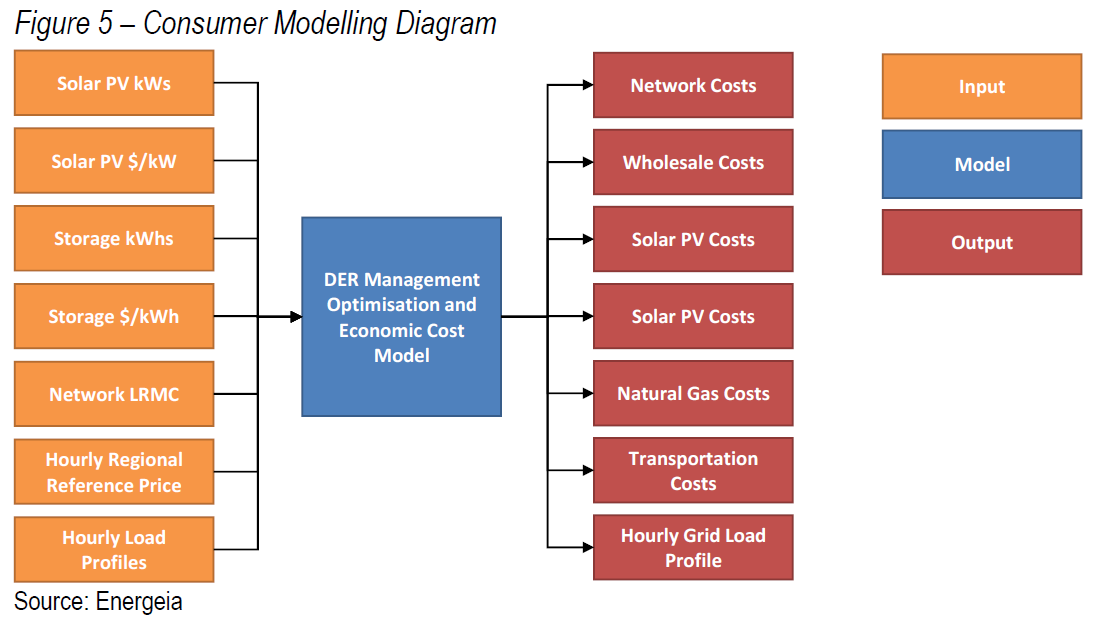 [Speaker Notes: Basically: the system works]
The wholesale market model
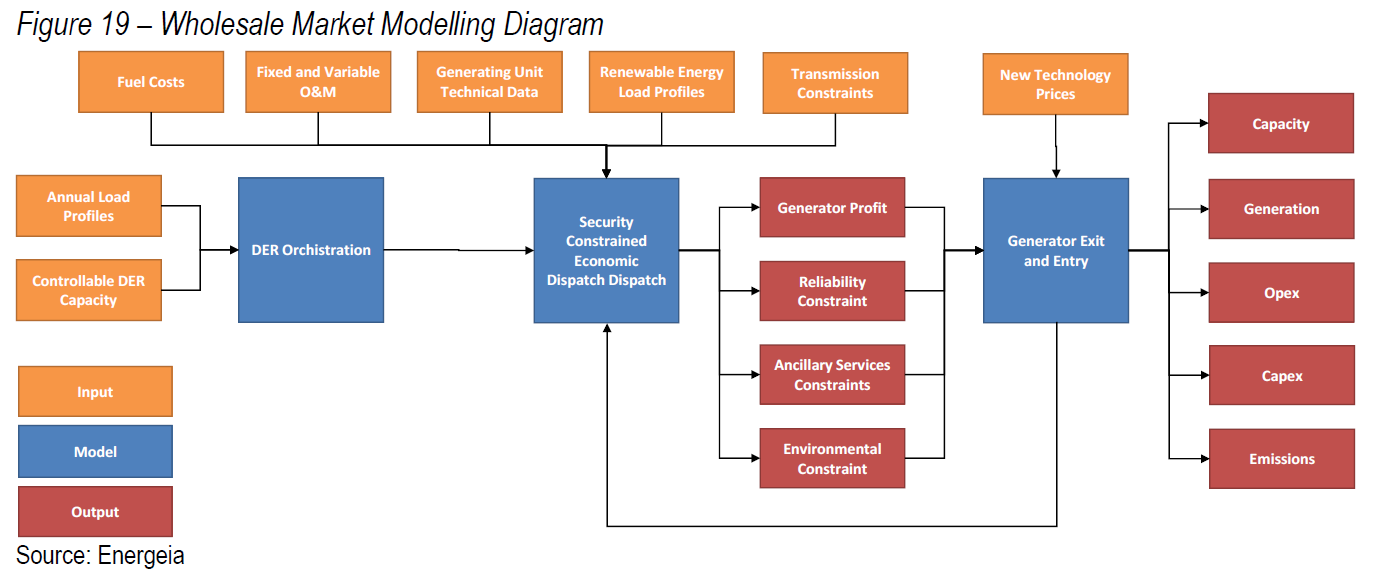 [Speaker Notes: Basically: the system works]
Renew’s vision is to create a world in which communities thrive in a way that does not cost the earth.
Our strategic objectives are built on more than 38 years of knowledge on sustainable housing, networks in the building sector and expertise in market advocacy.
www.renew.org.au